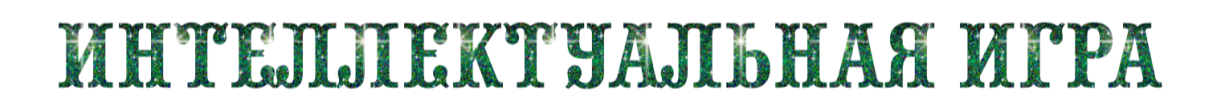 Самый умный
Автор:
Лопатина Т.Е.
учитель начальных классов
МБОУ «Солнечная СОШ №1»
Сургутский район, ХИАО-Югра
Интеллектуальная игра по окружающему миру
для учащихся 2-х классов
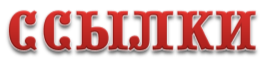 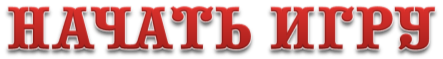 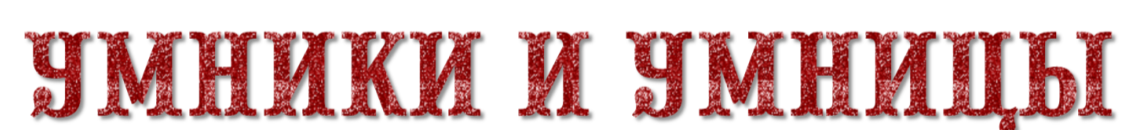 царство  животных
10
20
30
40
50
Угадай мелодию
10
20
30
40
50
Пословицы
10
20
30
40
50
Кот в мешке
10
20
30
40
50
загадки
10
20
30
40
50
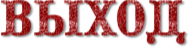 10
НОМИНАЦИЯ
Какое животное является санитаром леса?
Волк
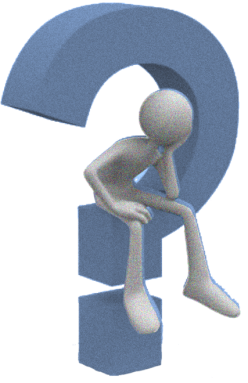 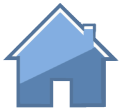 20
НОМИНАЦИЯ
Какое животное собирает яблоки спиной?
Ёжик
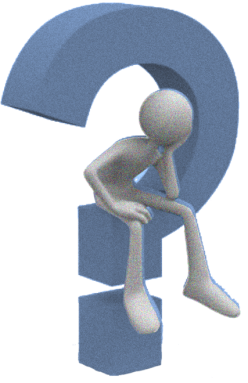 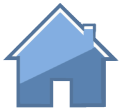 30
НОМИНАЦИЯ
Как называют зайчат, родившихся осенью?
Листопаднички
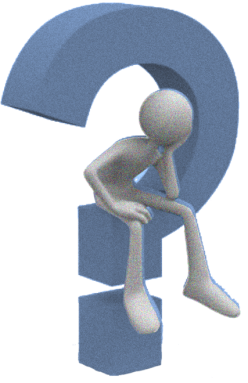 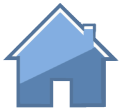 40
НОМИНАЦИЯ
У какого хищного зверя наших лесов след похож на след человека?
У медведя
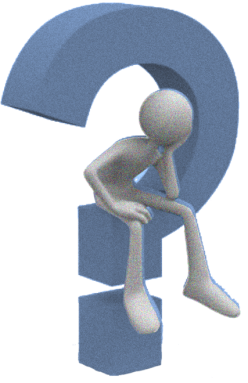 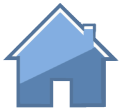 50
НОМИНАЦИЯ
Самое большое животное лесов.
Лось
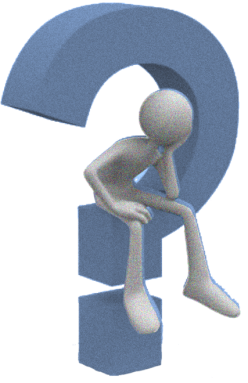 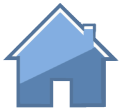 10
НОМИНАЦИЯ
Песня про верного друга
Пропала собака
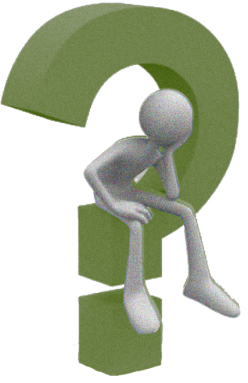 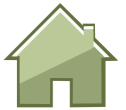 20
НОМИНАЦИЯ
Песня про озорных друзей
Котёнок и щенок
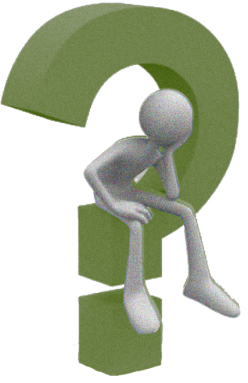 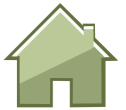 30
НОМИНАЦИЯ
Песня про хитрого животного
Песня  лисы
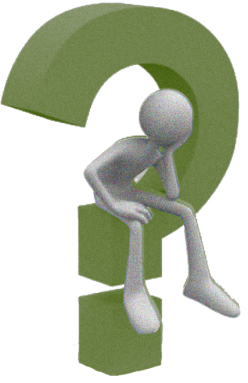 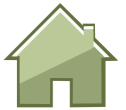 40
НОМИНАЦИЯ
песня про лесного жителя
Песня маленький ёжик
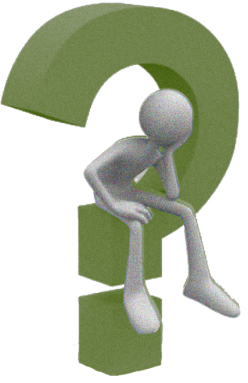 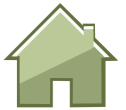 50
НОМИНАЦИЯ
Песня о животном которого ударила шишка
Про мишку и шишку
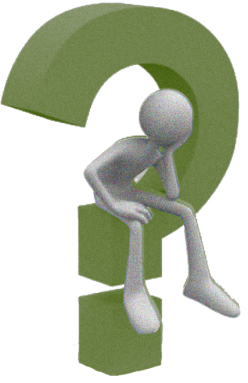 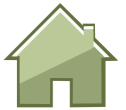 10
ПОСЛОВИЦЫ
Волков бояться —
в лес не ходить.
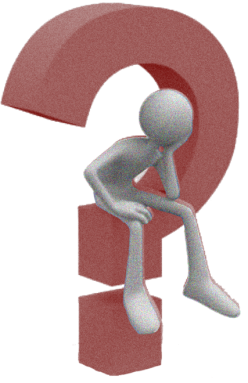 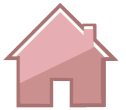 20
ПОСЛОВИЦЫ
Два медведя в одной берлоге
не уживутся.
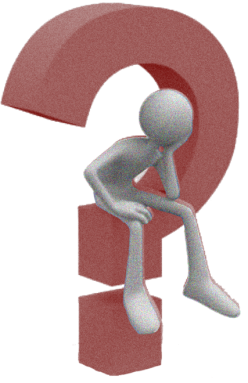 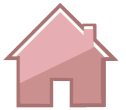 30
ПОСЛОВИЦЫ
Собака помнит,
кто её кормит.
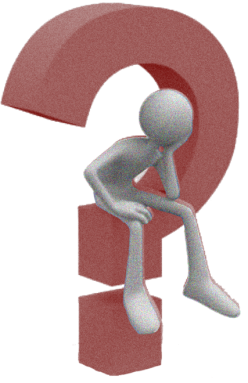 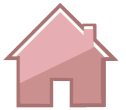 40
ПОСЛОВИЦЫ
Конь бежит —
земля дрожит.
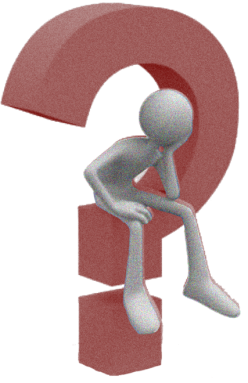 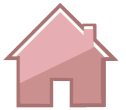 50
ПОСЛОВИЦЫ
Корми корову сытнее,
молоко будет жирнее.
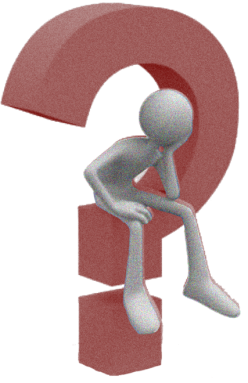 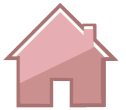 10
НОМИНАЦИЯ
Сколько видов собак насчитывается?
Более 400 видов
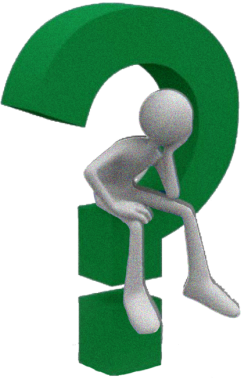 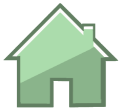 20
НОМИНАЦИЯ
Почему животные относятся к классу млекопитающих?
Все животные дикие и домашние кормят своих детёнышей молоком.
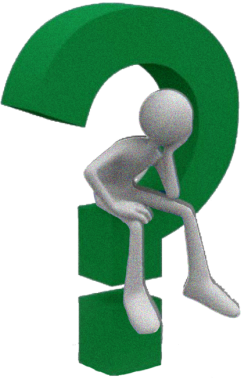 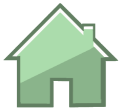 30
НОМИНАЦИЯ
Назовите животных, которые впадают в спячку?
Зимой в спячку впадают :бурый медведь, обыкновенный (европейский) ёж, а также многие грызуны - хомяки, сурки, суслики, бурундуки, сони и барсуки.
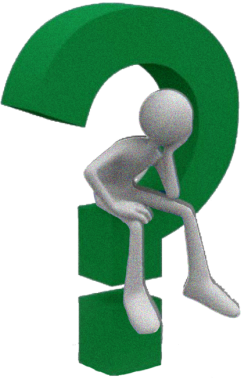 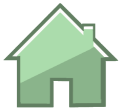 40
НОМИНАЦИЯ
Для чего человек выращивает овец?
Овцеводство широко развито с целью получения стриженой овечьей шерсти (руна) и овчины (шкуры), баранины, овечьего молока, брынзы, кулинарного жира.
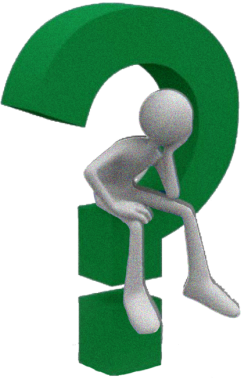 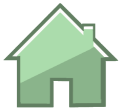 50
НОМИНАЦИЯ
Молоко каких животных употребляет человек?
Коровы, кобылы, козы, оленихи, верблюдицы, ослицы, буйволицы, овцы, лосихи, яки.
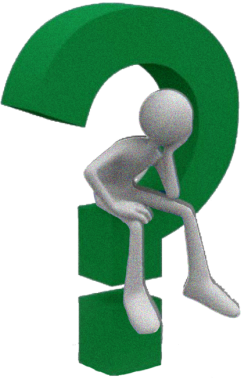 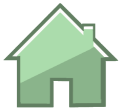 10
НОМИНАЦИЯ
Без расчески причесался
И умылся без воды,
В кресло мягкое забрался
И запел на все лады.
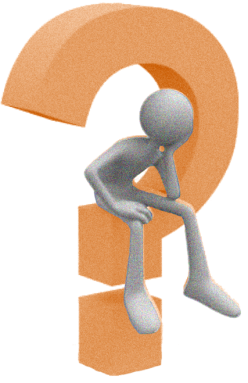 Кот
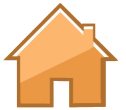 20
НОМИНАЦИЯ
За деревьями, кустами
Промелькнуло быстро пламя,
Промелькнуло, пробежало –
Нет ни дыма, ни пожара.
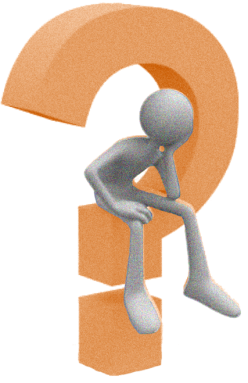 Лиса
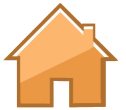 30
НОМИНАЦИЯ
Меньше тигра, больше кошки,
Над ушами - кисти-рожки,
С виду кроток, но не верь:
Страшен в гневе этот зверь
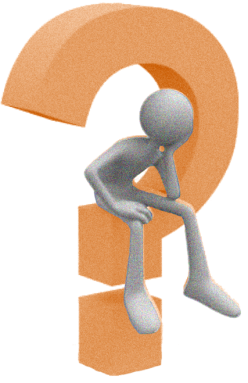 Рысь
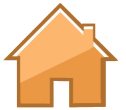 40
НОМИНАЦИЯ
Стоит копна 
посреди двора.
Спереди вилы 
Сзади метла
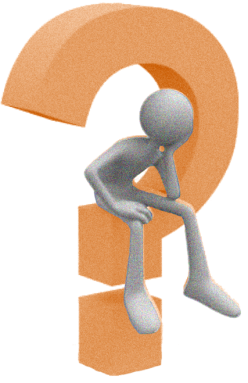 Корова
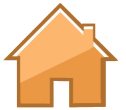 50
НОМИНАЦИЯ
Не мой бы труд, не мой бы бег,
Ты плохо жил бы, человек.
Но в век машины и мотора,
Боюсь, в отставке буду скоро.
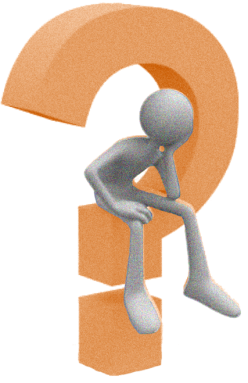 Лошадь
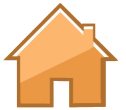 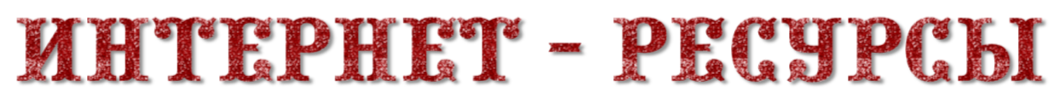 Интернет-источники:
Ранько Е.А. Шаблон для создания интерактивной игры http://elenaranko.ucoz.ru/load/shablony/shablony_prezentacij/shablon_dlja_sozdanija_interaktivnoj_igry/9-1-0-109
Идея кнопки «домик» http://www.hereisfree.com/content1//pic/zip/201122421113324977801.jpg
Знак вопроса с человечком 
http://gatet.files.wordpress.com/2010/06/me.jpg
Мудрая сова http://www.design-web.com.ua/wp-content/uploads/2012/11/owl.jpg
Задания для игры взяты с сайтов:
https://ped-kopilka.ru/;   https://plus.yandex.ru/;  https://www.poslovic.ru/blog/poslovicy-o-domashnih-zhivotnyh-dlya-2-klassa?ysclid=lpjpwt3muk359465998